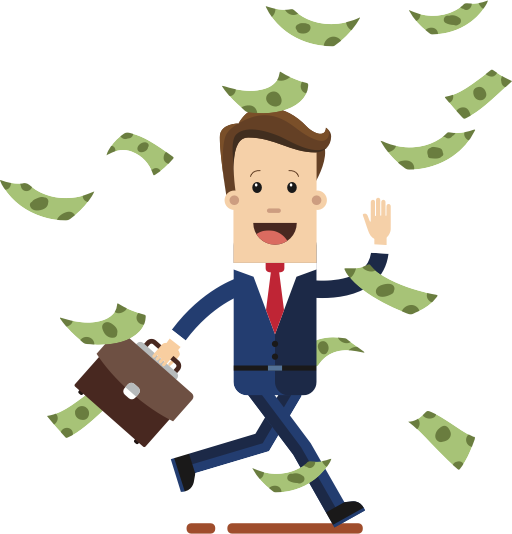 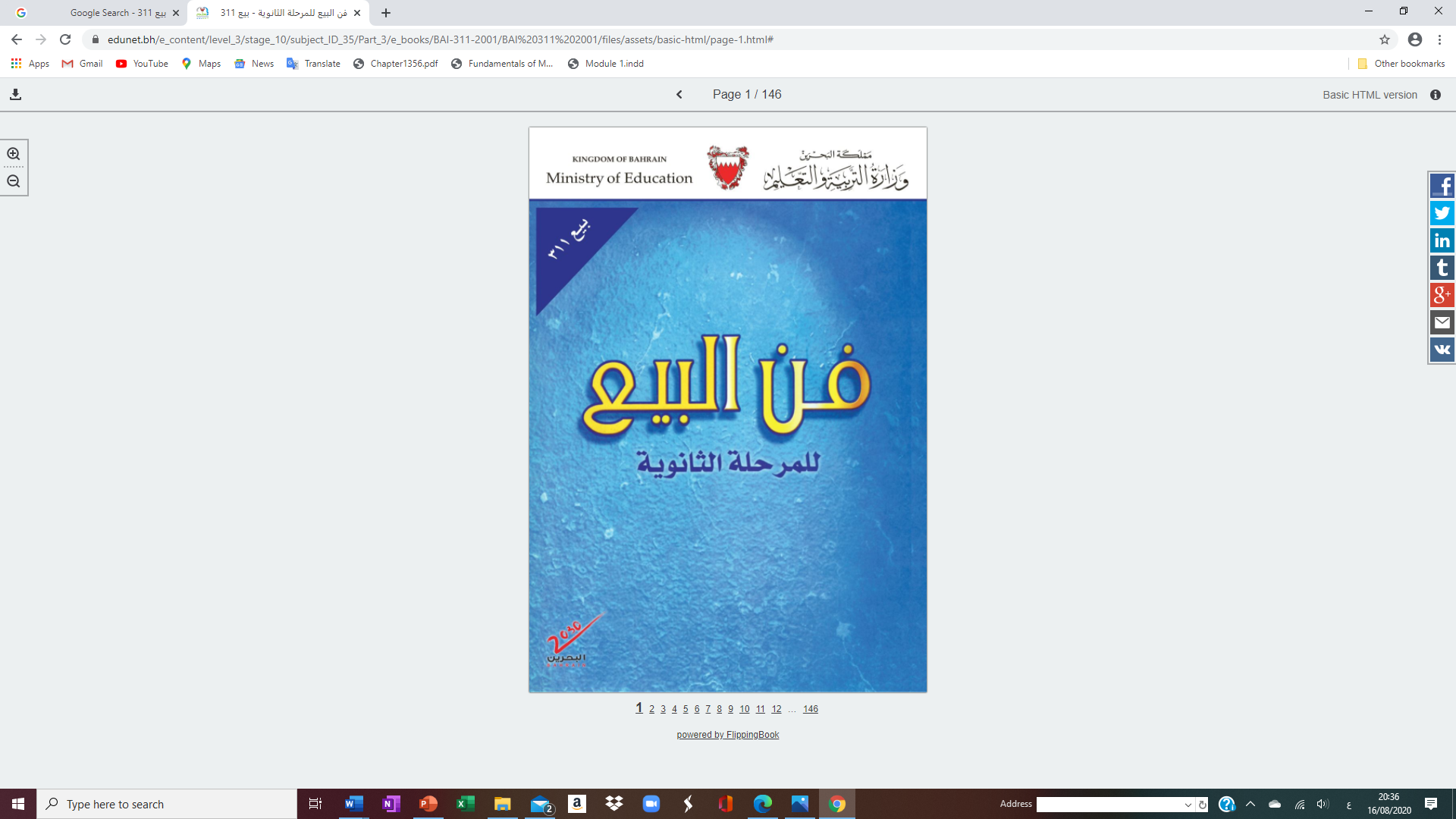 فن البيعبيع 311
الوحدة الثانية / الفصل الثانيمهام رجل البيع
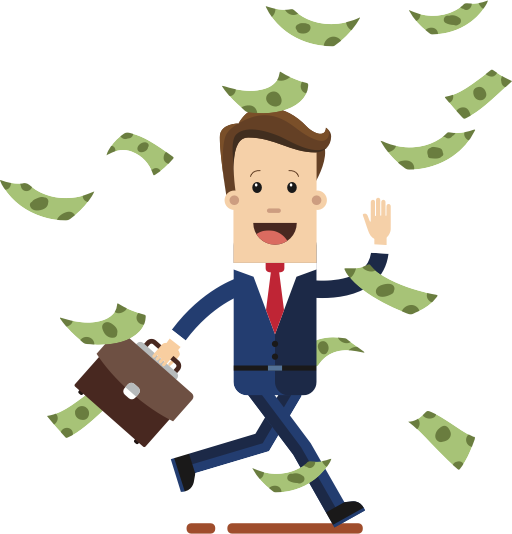 الوحدة الثانية
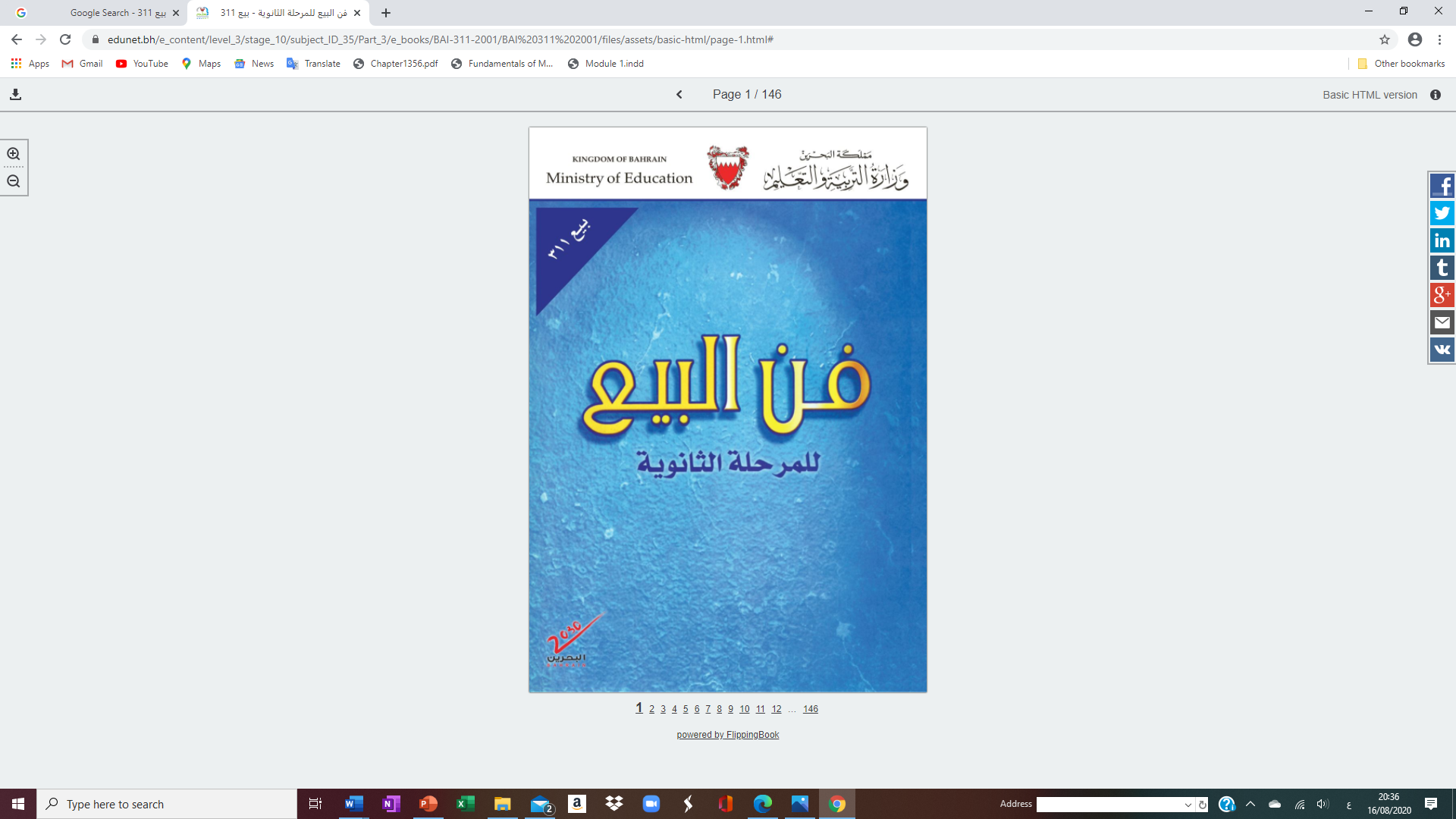 الفصل الثاني
الدرس السادس:مهام رجل البيع (إعداد التقارير)
صفحات 39-47
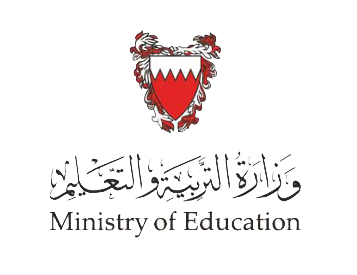 أهداف الفصل
يُتوقَع من الطالب بعد دراسة هذا الفصل أن:

يشرح أهمية تقارير رجل البيع.
يحدد معايير تقارير رجال البيع.
تميز بين أنواع تقارير رجال البيع.
بيع 311                  فن البيع                         الوحدة الثانية: رجل البيع                               الفصل الثاني: مهام رجل البيع
وزارة التربية والتعليم – الفصل الدراسي الثاني 2020-2021م
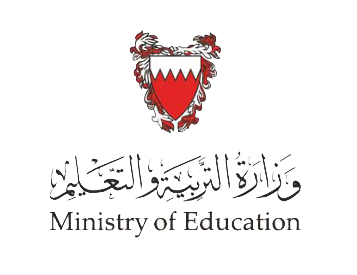 مهام رجل البيع
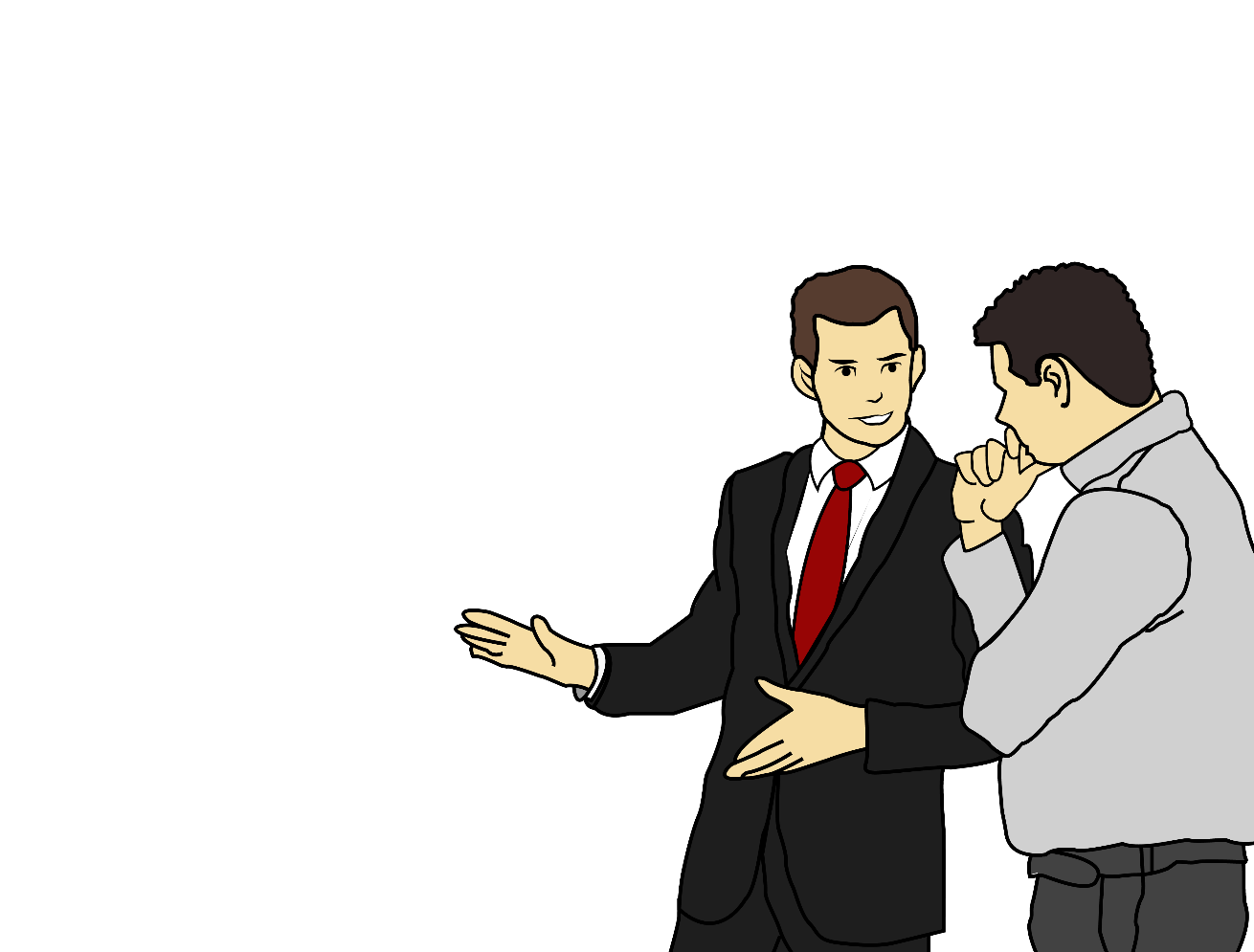 بيع 311                  فن البيع                         الوحدة الثانية: رجل البيع                               الفصل الثاني: مهام رجل البيع
وزارة التربية والتعليم – الفصل الدراسي الثاني 2020-2021م
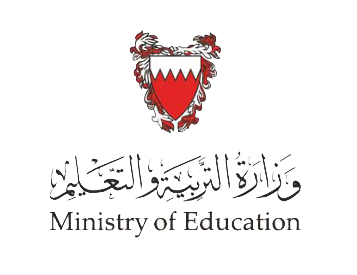 مهام رجل البيع
6.   إعداد التقارير:
6/1 أهمية تقارير رجال البيع:
في نهاية كل يوم يقوم رجل البيع بكتابة تقريره اليومي عن كل زيارة قام بها، وهذه التقارير ترجع أهميتها إلى:
تعريف الإدارة بنشاط رجل البيع.
إخبار المنشأة بحالة السوق.
التعرف على حالة العميل. 
وسيلة اتصال بين البائع ومكتب المبيعات في المنشأة (الإدارة).
بيع 311                  فن البيع                         الوحدة الثانية: رجل البيع                               الفصل الثاني: مهام رجل البيع
وزارة التربية والتعليم – الفصل الدراسي الثاني 2020-2021م
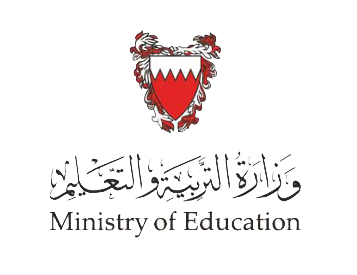 مهام رجل البيع
6.   إعداد التقارير:
6/2 أنواع تقارير رجال البيع:
يتم تقدير أداء رجل البيع بناءً على مقاييس تشمل:
عدد الزيارات في اليوم الواحد.
عدد الاتفاقات في اليوم الواحد.
حجم الطلب في المتوسط.
ويقدم البائع تقارير إلى شركته تتناول النقاط 
السابقة، وهذه التقارير تنقسم إلى نوعين:
بيع 311                  فن البيع                         الوحدة الثانية: رجل البيع                               الفصل الثاني: مهام رجل البيع
وزارة التربية والتعليم – الفصل الدراسي الثاني 2020-2021م
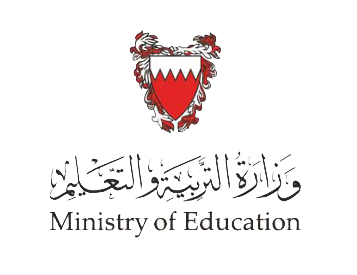 مهام رجل البيع
6.   إعداد التقارير:
6/2 أنواع تقارير رجال البيع:
النوع الأول: التقارير الكمية:
هي تقارير مختصرة الهدف منها استعراض
 ما قام به البائع خلال فترة معينة والشكل
 التالي يبين أنواع التقارير الكمية.
التقارير  الكمية
بيع 311                  فن البيع                         الوحدة الثانية: رجل البيع                               الفصل الثاني: مهام رجل البيع
وزارة التربية والتعليم – الفصل الدراسي الثاني 2020-2021م
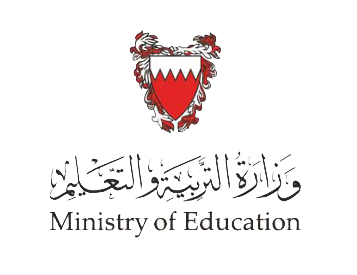 مهام رجل البيع
خطة العمل اليومية
6.   إعداد التقارير:
6/2 أنواع تقارير رجال البيع:
النوع الأول: التقارير الكمية:
خطة عمل يوم ................................

البائع ......................         المنطقة ..........................           تاريخ الزيارة ...................
بيع 311                  فن البيع                         الوحدة الثانية: رجل البيع                               الفصل الثاني: مهام رجل البيع
وزارة التربية والتعليم – الفصل الدراسي الثاني 2020-2021م
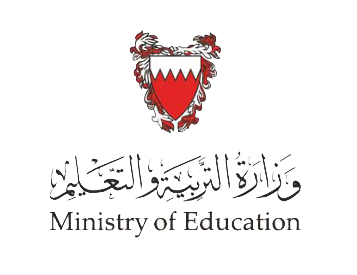 مهام رجل البيع
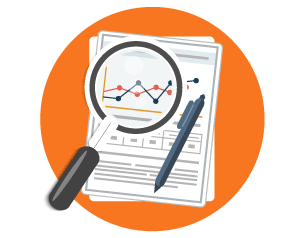 بيع 311                  فن البيع                         الوحدة الثانية: رجل البيع                               الفصل الثاني: مهام رجل البيع
وزارة التربية والتعليم – الفصل الدراسي الثاني 2020-2021م
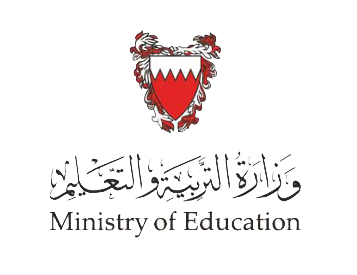 مهام رجل البيع
6.   إعداد التقارير:
6/3 كتابة التقارير البيعية:
هناك أمور يجب أن تؤخذ في الحسبان لمساعدة رجل البيع عند كتابة التقرير منها:
إنجاز العمل الكتابي الروتيني يوميًا، ويشمل عمل الغد.
تسجيل الملاحظات: عند زيارة رجل البيع للعميل يسجل الملاحظات حتى لا ينسى.
المذكرات: يعدها رجل البيع للعميل (مثل مذكرات الشكر).
التقارير الأسبوعية: الموجزة يمكن كتابتها في نهاية آخر يوم في الأسبوع.
استمارة الطلبات يجب ان يحملها رجل البيع معه باستمرار.
بيع 311                  فن البيع                         الوحدة الثانية: رجل البيع                               الفصل الثاني: مهام رجل البيع
وزارة التربية والتعليم – الفصل الدراسي الثاني 2020-2021م
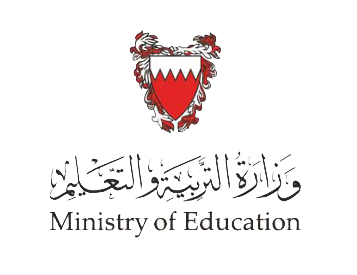 مهام رجل البيع
6.   إعداد التقارير:
6/4 عناصر التقرير الجيد:
الموضوعية:  تجنب العموميات والالتزام بالموضوعية عند كتابة التقارير.
تجنب العبارات العامة: أن يحتوي على عبارات محدده ويحدد نسبة المبيعات بالزيادة والنقصان مثال (أن تزيد المبيعات بنسبة 20%).
احتواء التقرير على مقارنات:  مقارنة الأرقام الحالية بالأرقام السابقة يكون لها معنى.
التروي:  أن يكتب التقرير بصورة مبدئية إذا كان مهما،  ويقرأ بتأن ثم يُعد بعناية في صورة نهائية.
الإيجاز:  أن يذكر التقرير على النقاط المهمة ويقسم إلى عناوين جانبية وجمل قصيرة.
بيع 311                  فن البيع                         الوحدة الثانية: رجل البيع                               الفصل الثاني: مهام رجل البيع
وزارة التربية والتعليم – الفصل الدراسي الثاني 2020-2021م
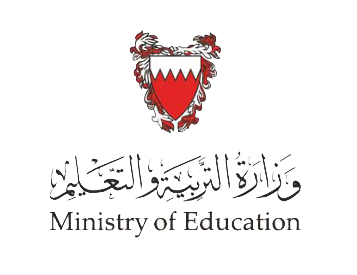 مهام رجل البيع
6.   إعداد التقارير:
6/5 أمثلة تقارير رجال البيع:
ليس هناك نظام معين أو موحد لكتابة التقارير، وكل شركة تقرر الشكل الذي يجب أن يكون عليه التقرير حسب احتياجاتها.  أنظر الكتاب ص 44-47 للأمثلة.
بيع 311                  فن البيع                         الوحدة الثانية: رجل البيع                               الفصل الثاني: مهام رجل البيع
وزارة التربية والتعليم – الفصل الدراسي الثاني 2020-2021م
؟
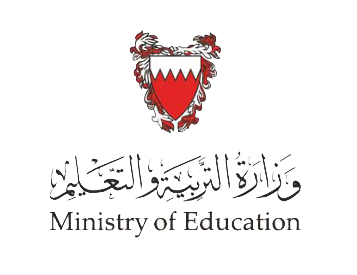 التقويم
1. خطة العمل اليومية هي تقارير  موجزة يعد مقدمًا ويحدد البائع خطته لزيارة عملائه.
خطأ
صح
تأكد من إجابتك
بيع 311                  فن البيع                         الوحدة الثانية: رجل البيع                               الفصل الثاني: مهام رجل البيع
وزارة التربية والتعليم – الفصل الدراسي الثاني 2020-2021م
؟
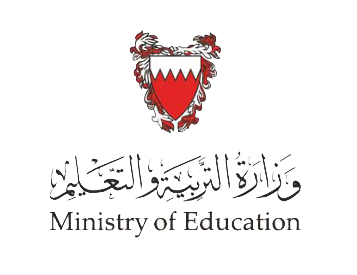 التقويم
2. اذكر عناصر التقرير الجيد؟
تأكد من إجابتك
بيع 311                  فن البيع                         الوحدة الثانية: رجل البيع                               الفصل الثاني: مهام رجل البيع
وزارة التربية والتعليم – الفصل الدراسي الثاني 2020-2021م
؟
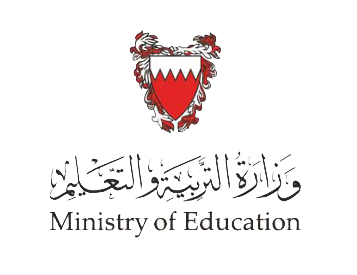 التقويم
3. علل لكل مما يأتي:
أ. تمد التقارير إدارة المنشأة بحالة السوق، ومدى انتشار السلعة أو انكماشها.



ب. تعتبر التقارير مهمة للإدارة للتعرف على نشاط رجل البيع.
تأكد من إجابتك
بيع 311                  فن البيع                         الوحدة الثانية: رجل البيع                               الفصل الثاني: مهام رجل البيع
وزارة التربية والتعليم – الفصل الدراسي الثاني 2020-2021م
؟
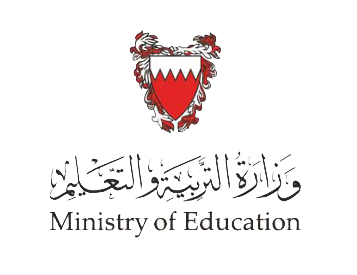 التقويم
4. يحل هذا التقرير محل التقرير اليومي للزيارات، أو قد تطالب به الإدارة إلى جانب التقرير اليومي الأكثر تفصيلاً، وهو يبين النتائج الحقيقة بالإضافة إلى توضيح كفاءة رجل البيع:
ج.  التقرير الشهري.
أ.  التقرير السنوي.
د.  التقرير الفصلي.
ب.  التقرير الأسبوعي الموجز.
تأكد من إجابتك
بيع 311                  فن البيع                         الوحدة الثانية: رجل البيع                               الفصل الثاني: مهام رجل البيع
وزارة التربية والتعليم – الفصل الدراسي الثاني 2020-2021م
؟
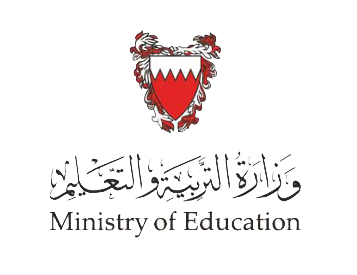 التقويم
5. هي تقارير مختصرة، الهدف منها استعراض ما قام به البائع خلال فترة معينة، ولتكون مرشدًا لخطة جيدة ينفذها رجل البيع خلال الفترة القادمة:
ج.  التقارير الشهرية.
أ.  التقارير اليومية.
د.  التقارير الفصلية.
ب.  التقارير الأسبوعية.
تأكد من إجابتك
بيع 311                  فن البيع                         الوحدة الثانية: رجل البيع                               الفصل الثاني: مهام رجل البيع
وزارة التربية والتعليم – الفصل الدراسي الثاني 2020-2021م
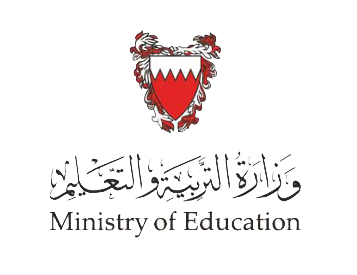 نهاية الفصل
شكراً لكم ،، وفقكم الله
بيع 311                  فن البيع                         الوحدة الثانية: رجل البيع                               الفصل الثاني: مهام رجل البيع
وزارة التربية والتعليم – الفصل الدراسي الثاني 2020-2021م
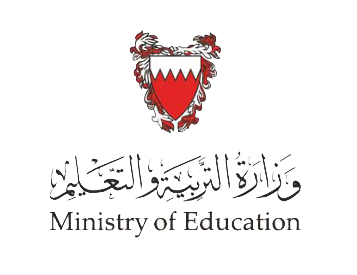 الإجابة
1. خطة العمل اليومية هي تقارير  موجزة يعد مقدمًا ويحدد البائع خطته لزيارة عملائه.
خطأ
صح
التالي
بيع 311                  فن البيع                         الوحدة الثانية: رجل البيع                               الفصل الثاني: مهام رجل البيع
وزارة التربية والتعليم – الفصل الدراسي الثاني 2020-2021م
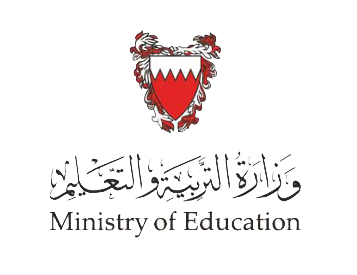 الإجابة
2. اذكر عناصر التقرير الجيد؟
التالي
بيع 311                  فن البيع                         الوحدة الثانية: رجل البيع                               الفصل الثاني: مهام رجل البيع
وزارة التربية والتعليم – الفصل الدراسي الثاني 2020-2021م
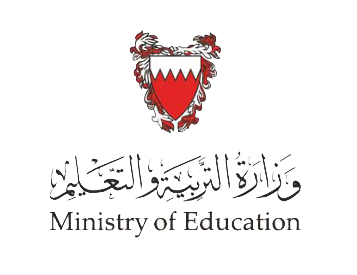 الإجابة
3. علل لكل مما يأتي:
أ. تمد التقارير إدارة المنشأة بحالة السوق، ومدى انتشار السلعة أو انكماشها.



ب. تعتبر التقارير مهمة للإدارة للتعرف على نشاط رجل البيع.
التالي
بيع 311                  فن البيع                         الوحدة الثانية: رجل البيع                               الفصل الثاني: مهام رجل البيع
وزارة التربية والتعليم – الفصل الدراسي الثاني 2020-2021م
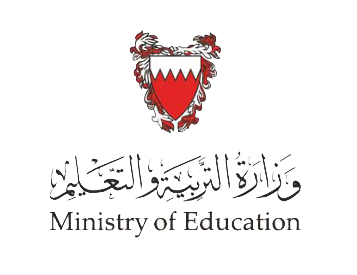 الإجابة
4. يحل هذا التقرير محل التقرير اليومي للزيارات، أو قد تطالب به الإدارة إلى جانب التقرير اليومي الأكثر تفصيلاً، وهو يبين النتائج الحقيقة بالإضافة إلى توضيح كفاءة رجل البيع:
ج.  التقرير الشهري.
أ.  التقرير السنوي.
د.  التقرير الفصلي.
ب.  التقرير الأسبوعي الموجز.
التالي
بيع 311                  فن البيع                         الوحدة الثانية: رجل البيع                               الفصل الثاني: مهام رجل البيع
وزارة التربية والتعليم – الفصل الدراسي الثاني 2020-2021م
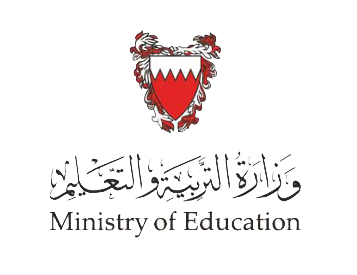 الإجابة
5. هي تقارير مختصرة، الهدف منها استعراض ما قام به البائع خلال فترة معينة، ولتكون مرشدًا لخطة جيدة ينفذها رجل البيع خلال الفترة القادمة:
ج.  التقارير الشهرية.
أ.  التقارير اليومية.
د.  التقارير الفصلية.
ب.  التقارير الأسبوعية.
التالي
بيع 311                  فن البيع                         الوحدة الثانية: رجل البيع                               الفصل الثاني: مهام رجل البيع
وزارة التربية والتعليم – الفصل الدراسي الثاني 2020-2021م